Szűrések, lekérdezések
Németh Zoltán
Keresés: egy, vagy több rekord megjelenítése.
Szűrés: egyes felületeken a listák szűkítése szűrőfeltételek megadásával. A listák szűkítésére szolgáló „feltételhalmazokat” nevezzük szűréseknek.
Lekérdezés: saját listák összeállítása, amelyek segítségével az adatok tetszőlegesen lekérdezhetők. Ezeket nevezzük általános lekérdezéseknek.
Keresés
A keresés a felületen megjelenített lista egyes mezői/oszlopai alapján történhet. Oszlopszerkesztéssel a megjelenített oszlopok beállíthatók.
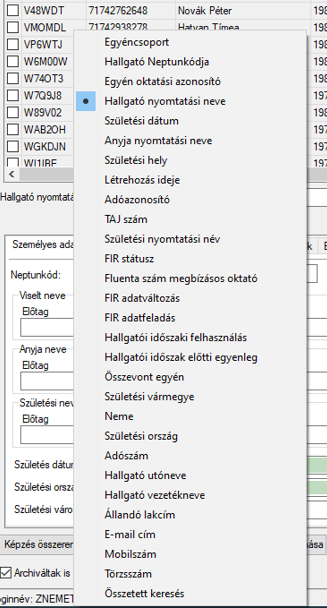 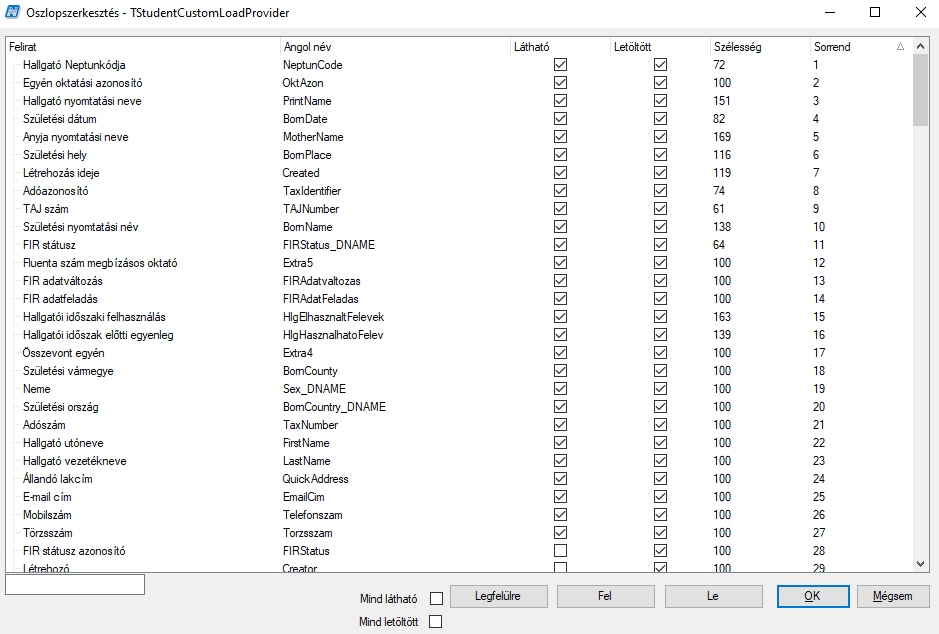 Keresés
A keresett adat megadásánál használhatók helyettesítő karakterek, így akár egy közös elem alapján több rekord is megjeleníthető.
%	az adott pozíción akár több karaktert is helyettesít
_		az adott pozíción egy karaktert helyettesít

Pl.:	matematika%
	%fizika%
	BM_XXXH10%
Keresés
Egyszerű keresés, egy mezőre:
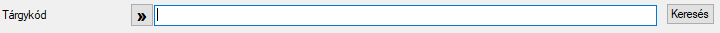 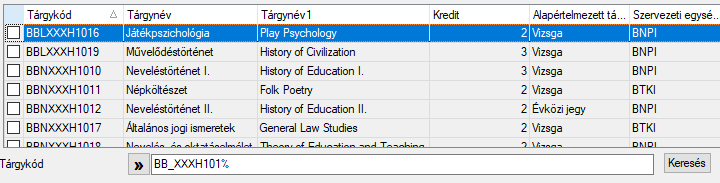 Keresés
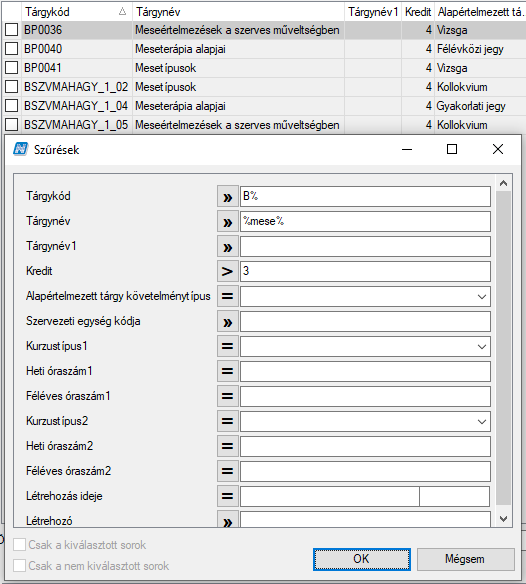 Összetett keresés, több mezőre:
Szűrés
Adott felülethez kapcsolódik, a megjelenített adatok további szűkítésére alkalmas (hasonló, mint keresés).
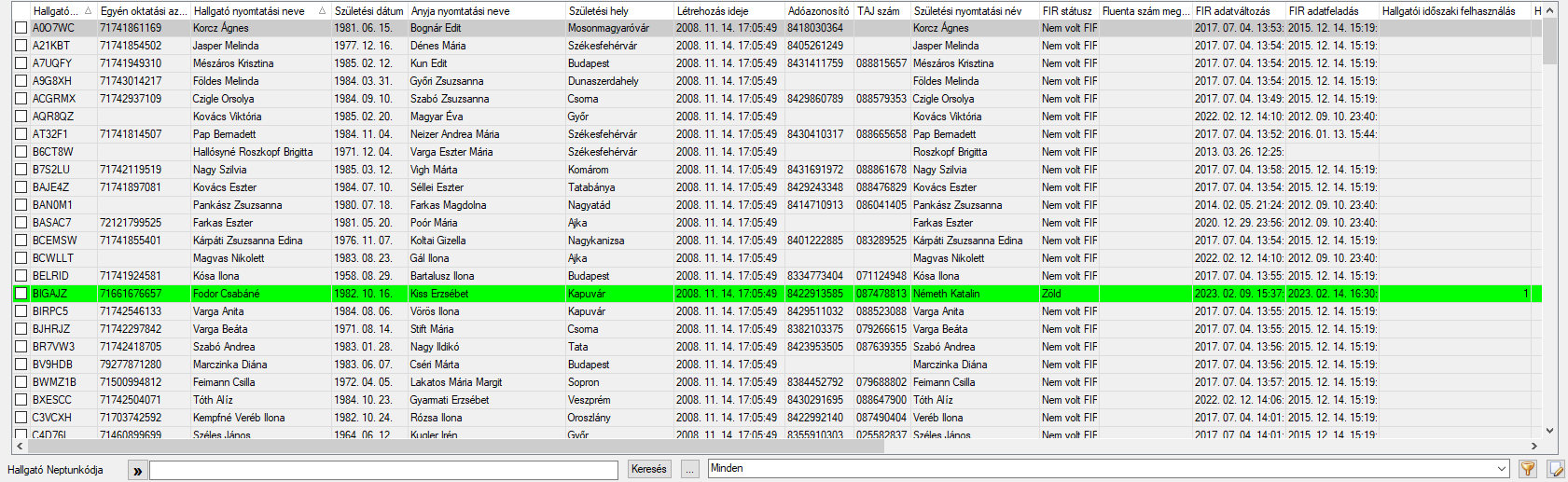 Szűrés
Alkalmazás
Szerkesztés
Szűrés
Hallgató felület – adott záróvizsga időszakra jelentkezett hallgatók
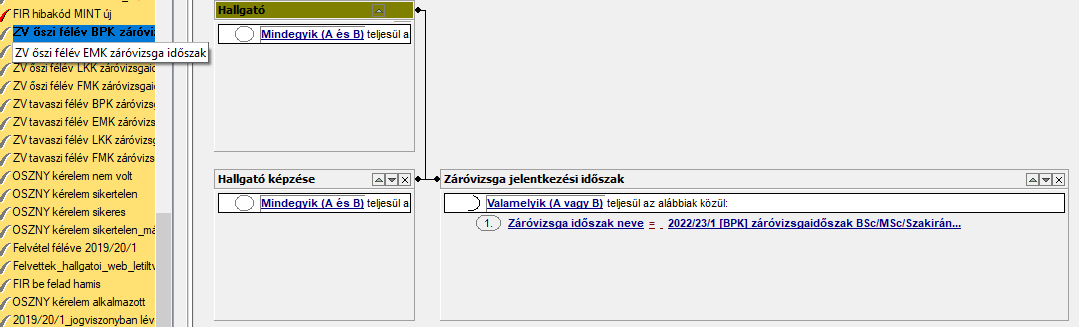 Lekérdezés
Adminisztráció / Központi beállítások / Általános lekérdezések
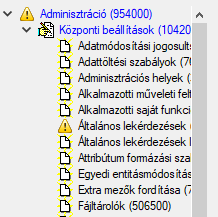 Lekérdezés
Szerkesztő felület (alkalmazás/futtatás)
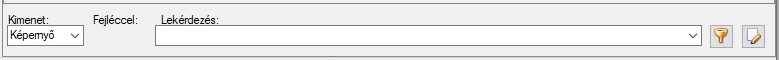 Alkalmazás
Szerkesztés
Lekérdezés
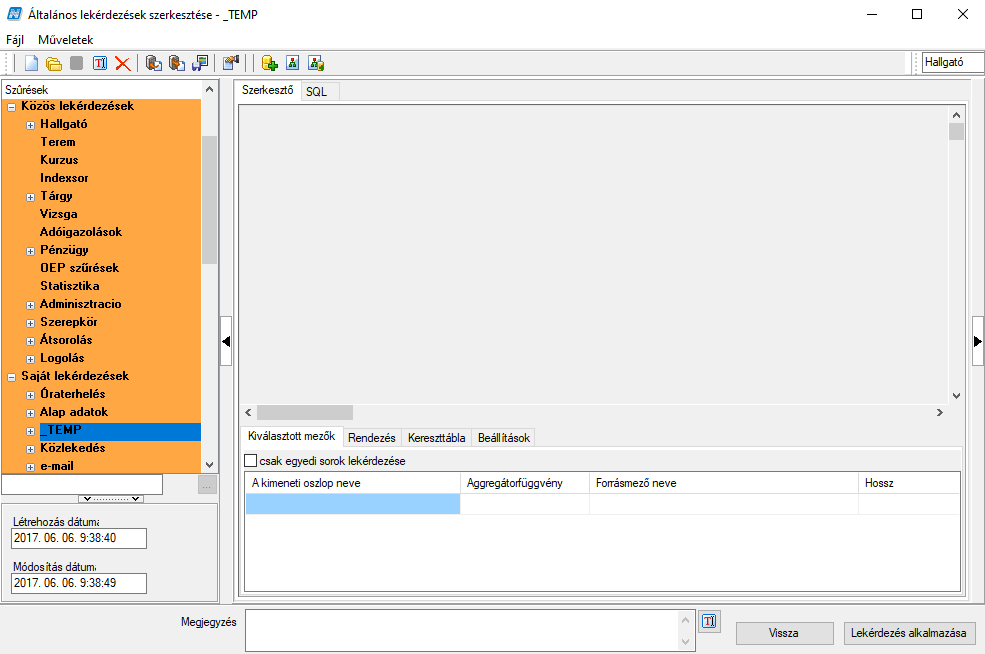 Szerkesztőfelület
Új lekérdezés
Lekérdezés
Új lekérdezés
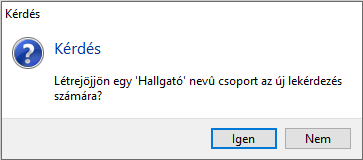 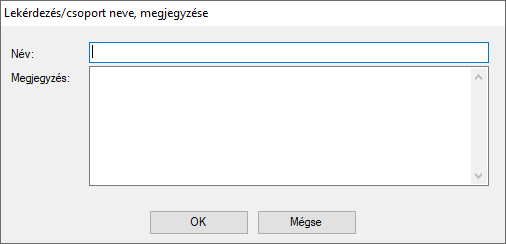 Kapcsolódótáblák
Lekérdezés
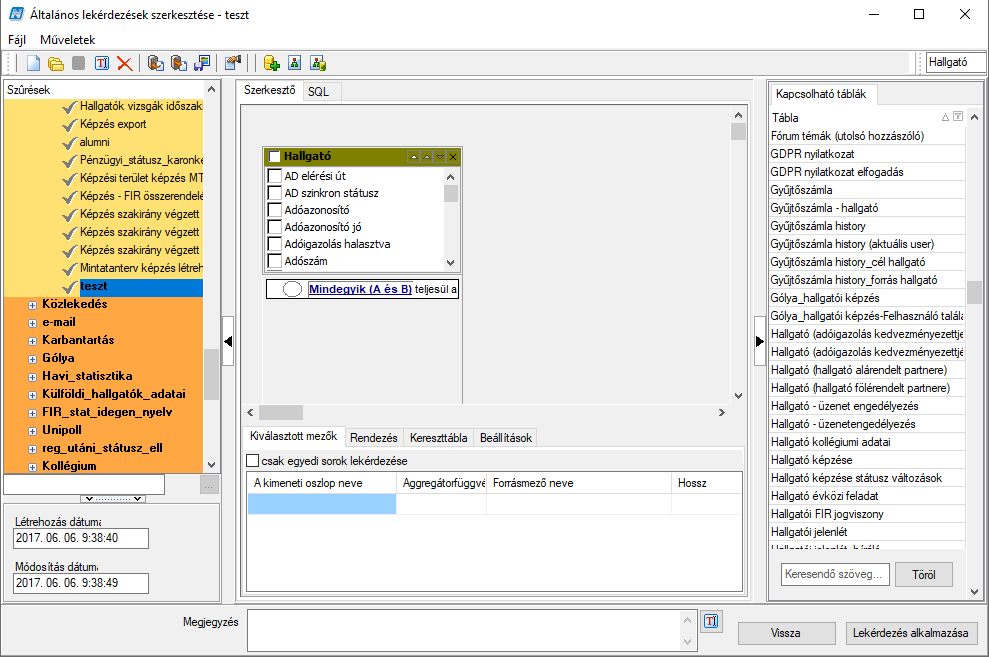 Új lekérdezésszerkesztése
Lekérdezés
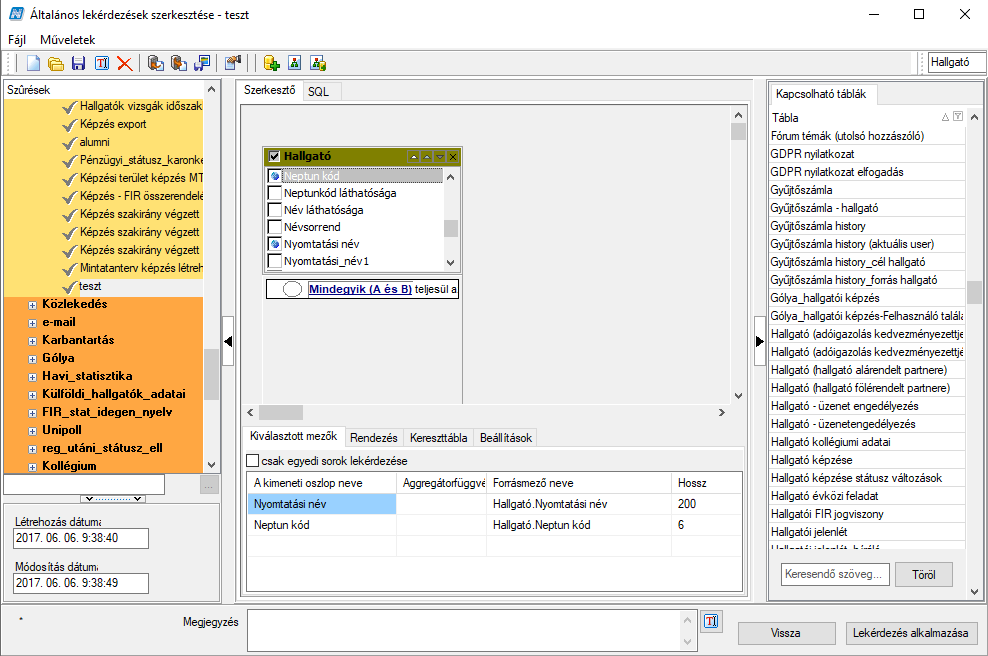 Megjelenítendőmezők
Lekérdezés
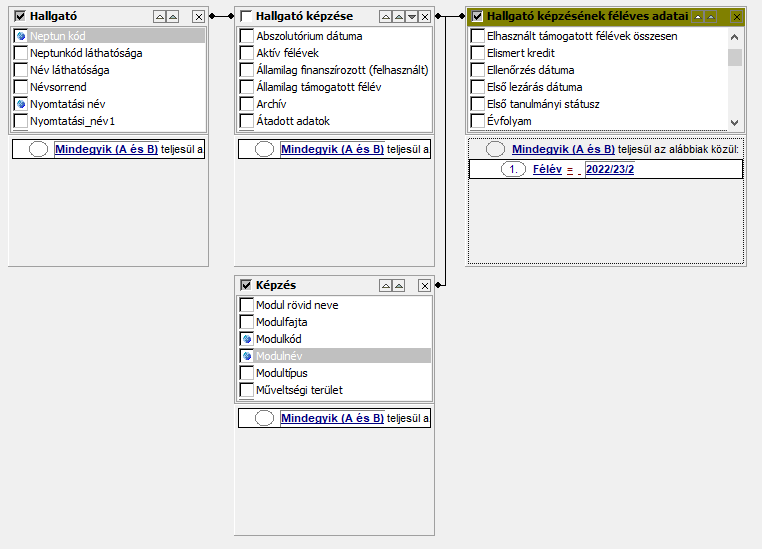 Több adatforrás
Lekérdezés
Megjelenítendő mezők - sorrend
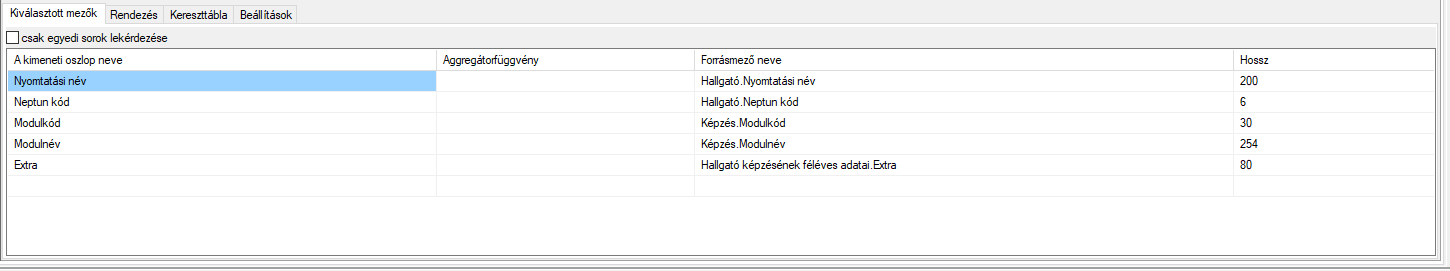 Eredményben csak egyedi sorok
Megjelenítendő mezők
Függvények(db, összeg, …)
Lekérdezés
Rendezés
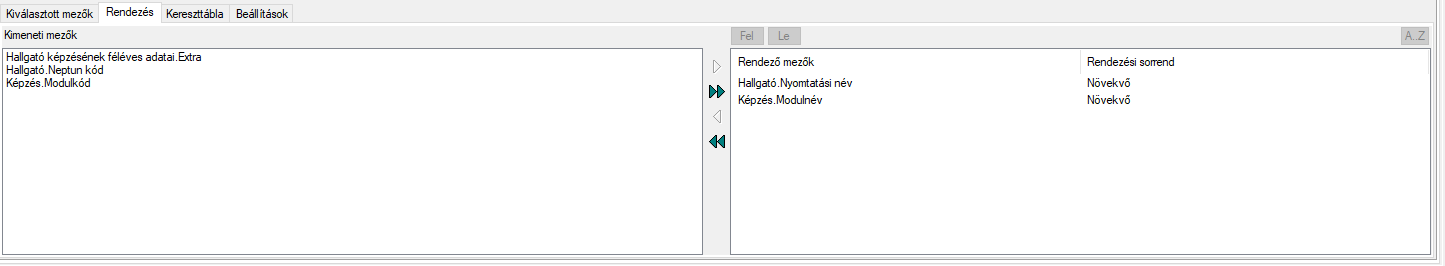 Megjelenített mezők
Rendezés amezők szerint
Lekérdezés
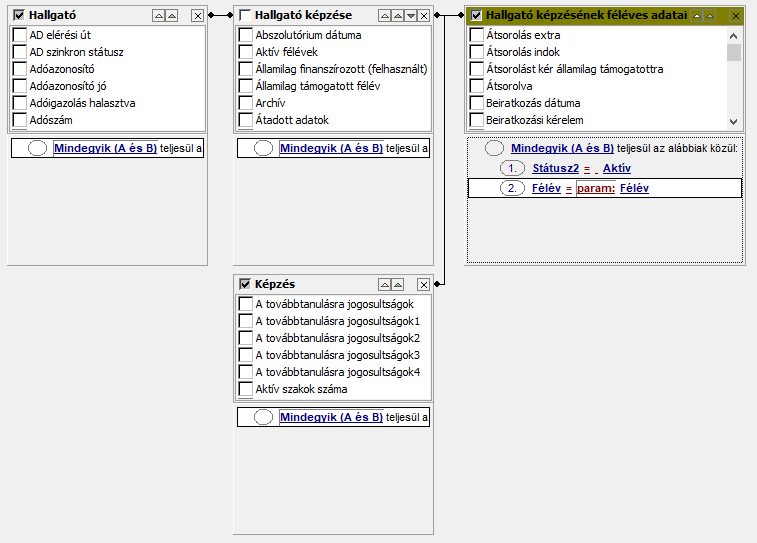 Feltételek
Lekérdezés
Feltételek








pontos egyezés			minta szerinti keresés			összetett feltétel
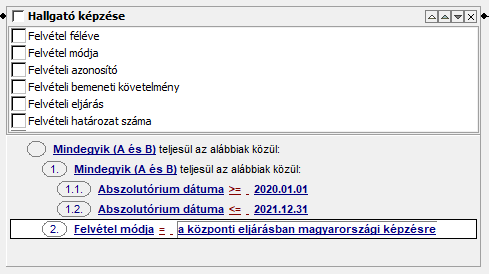 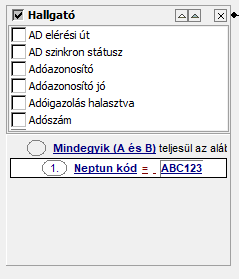 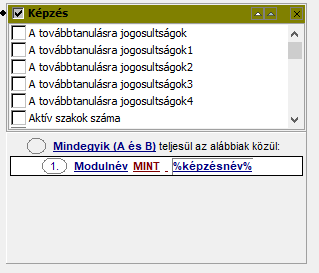 Lekérdezés
Paraméterek
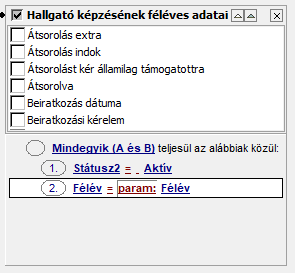 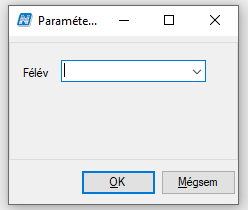 Lekérdezés
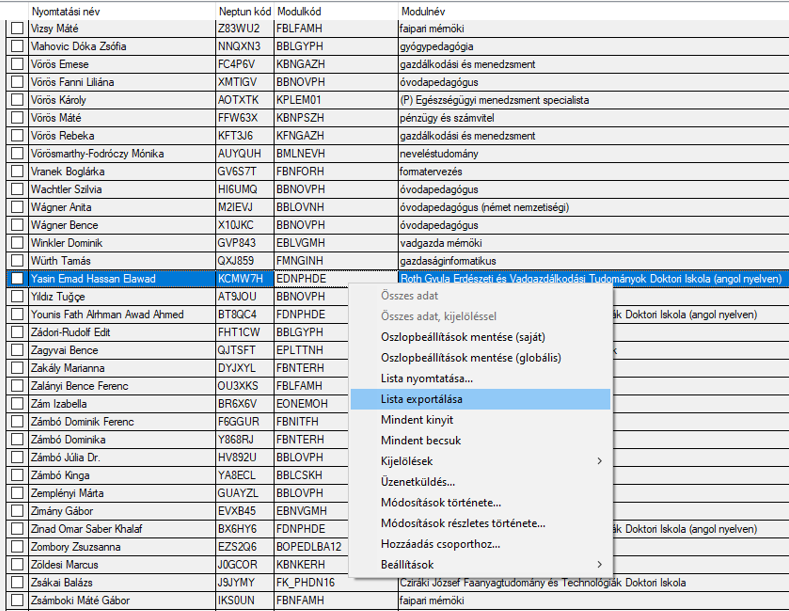 Eredmény export
Lekérdezés
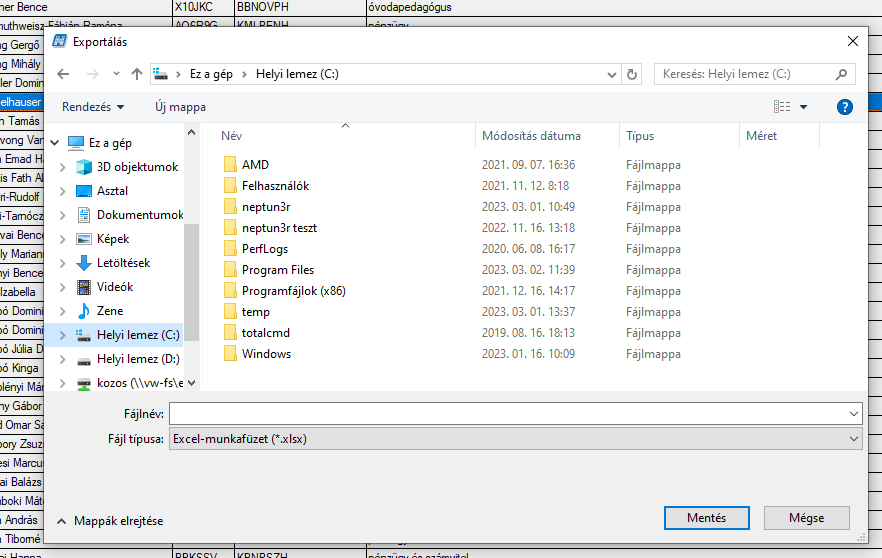 Eredmény export
Gyakorlat - szűrés
Tárgyak: kurzus - létszám
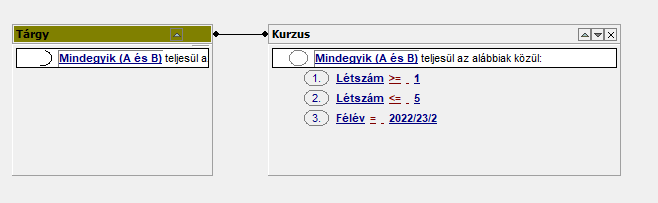 Gyakorlat - szűrés
Tárgyak: kurzus – tagozat - félév
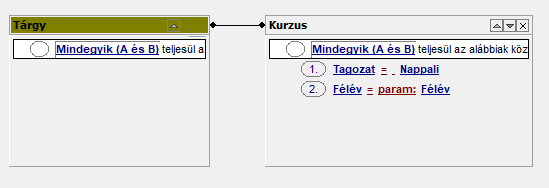 Gyakorlat - Szűrés
Tárgyak: kurzus – félév – hallgató képzése
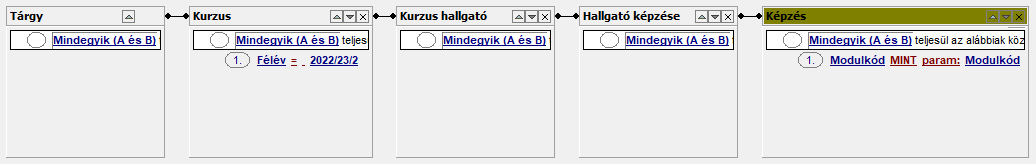 Gyakorlat - lekérdezés
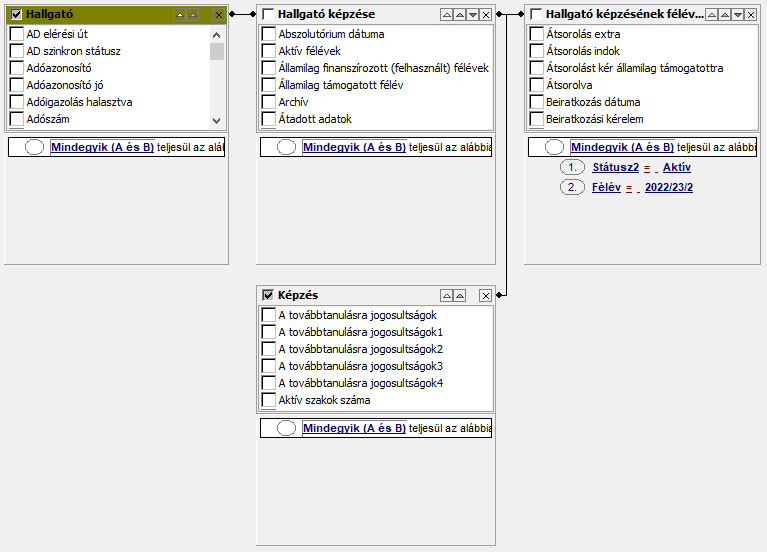 Aktív hallgatók adott féléven
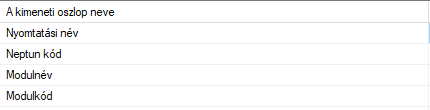 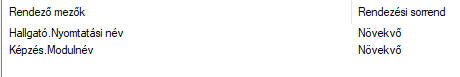 Gyakorlat - lekérdezés
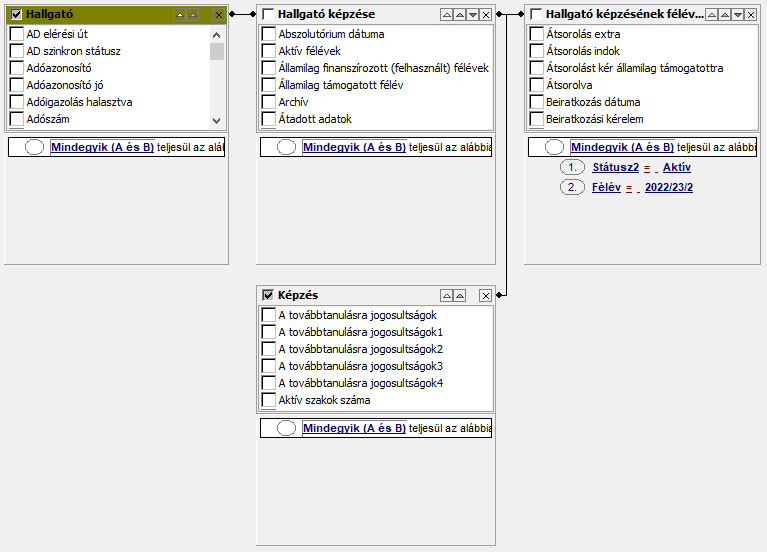 Aktív hallgatók létszámaképzésenként adott féléven
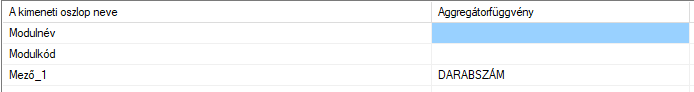 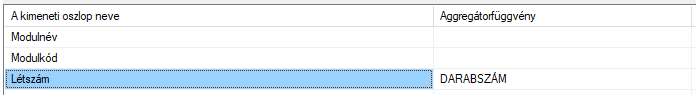